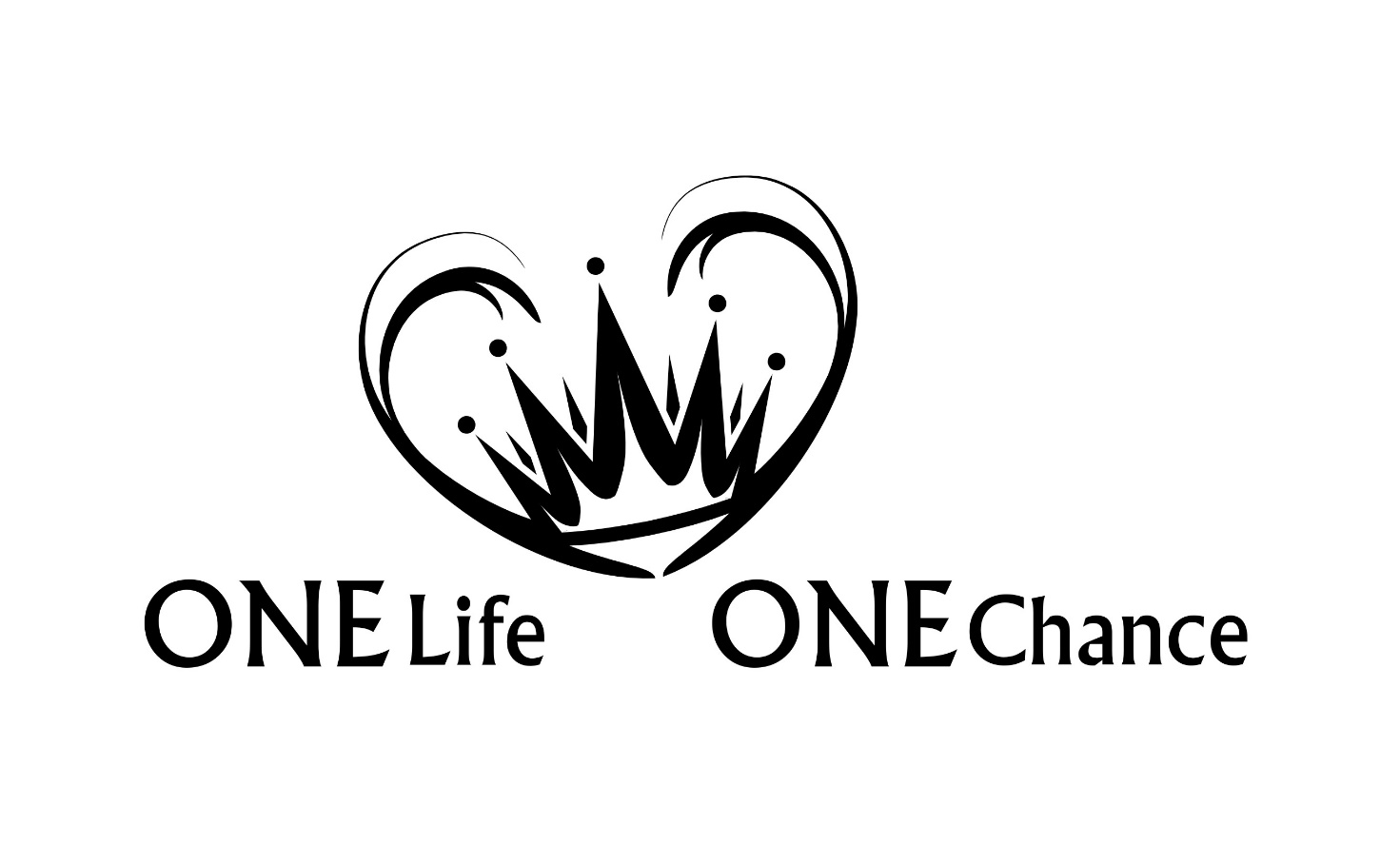 Exodus Teil 2
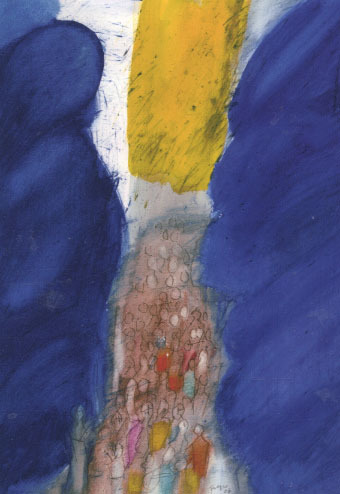 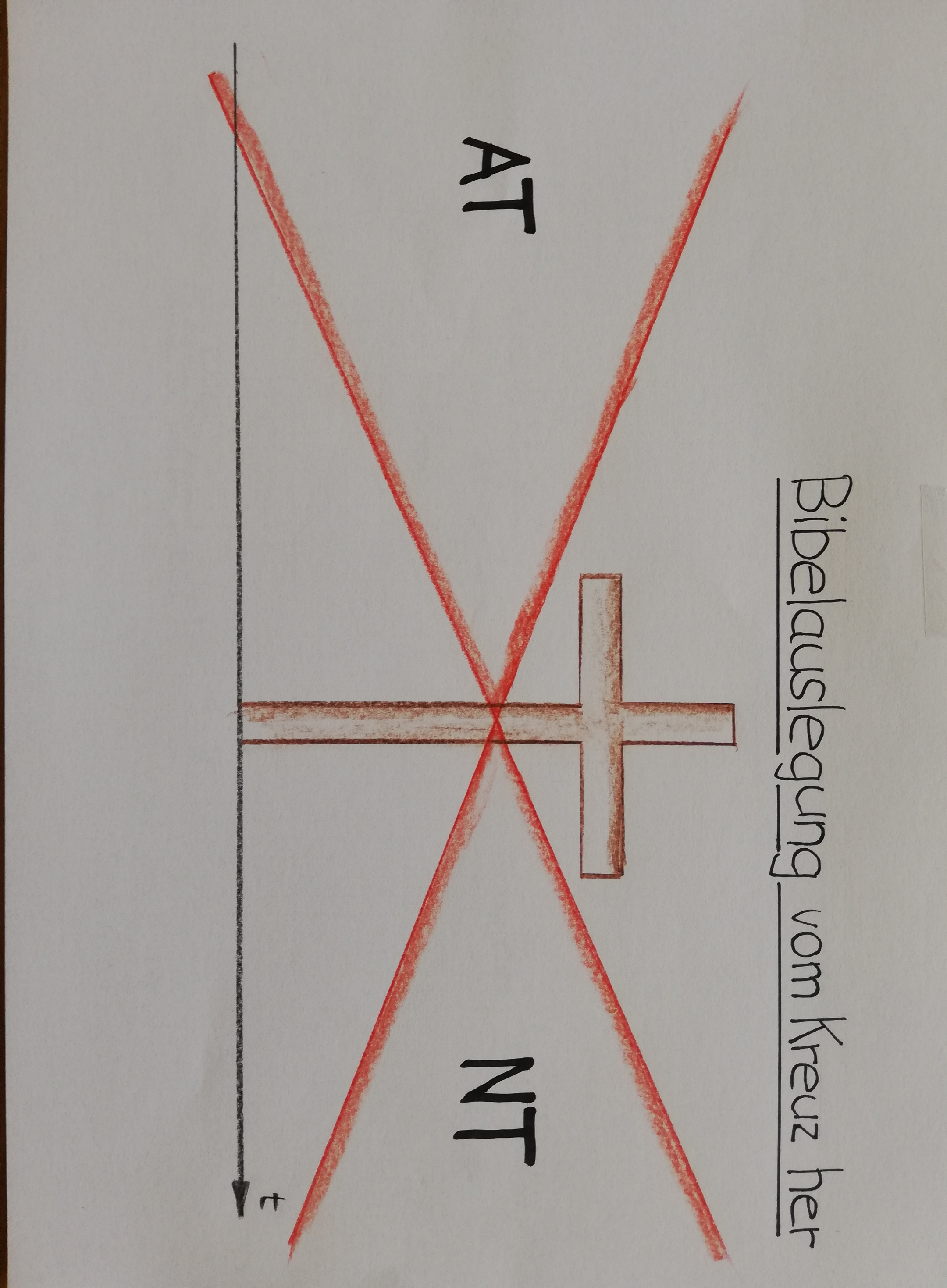 Beispiel
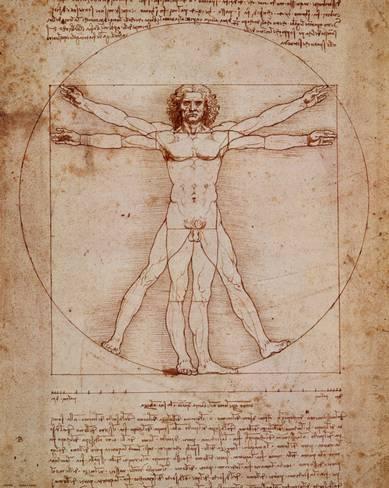 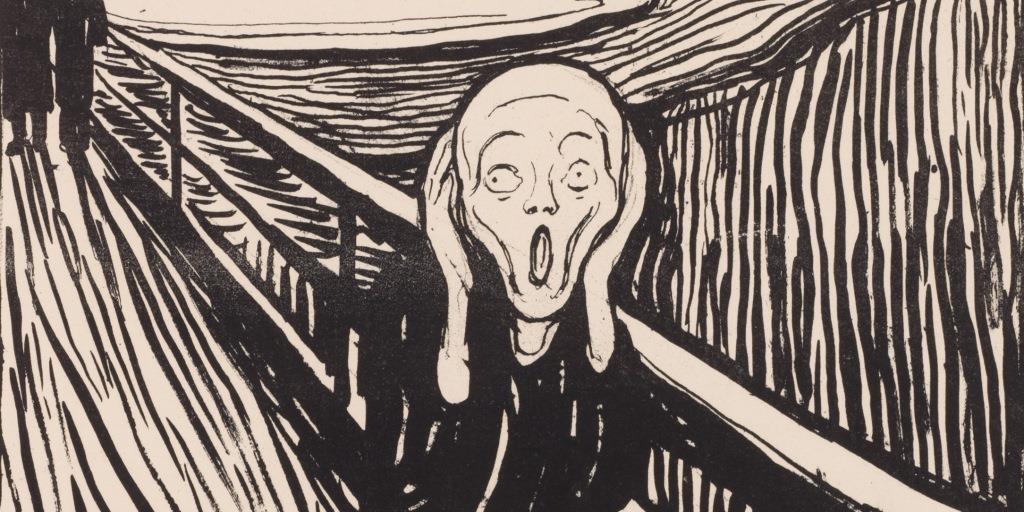 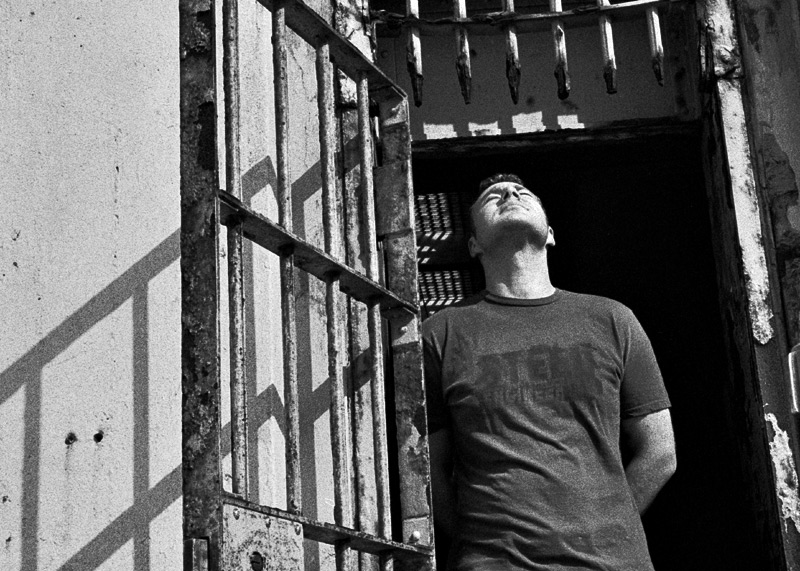 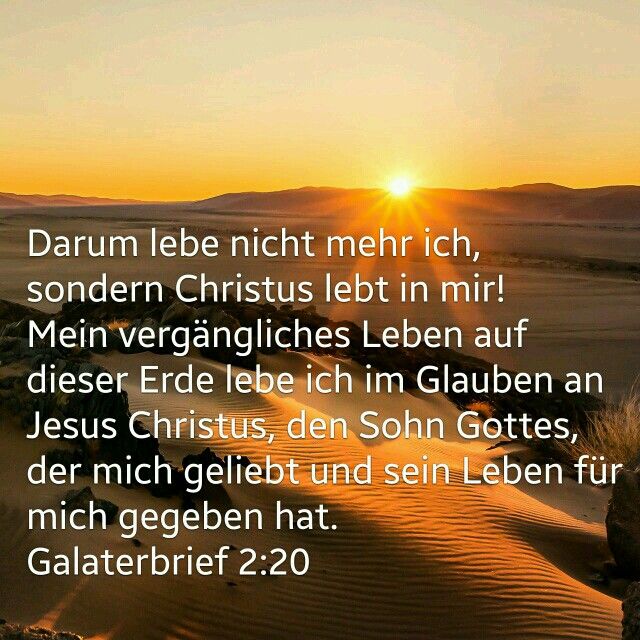 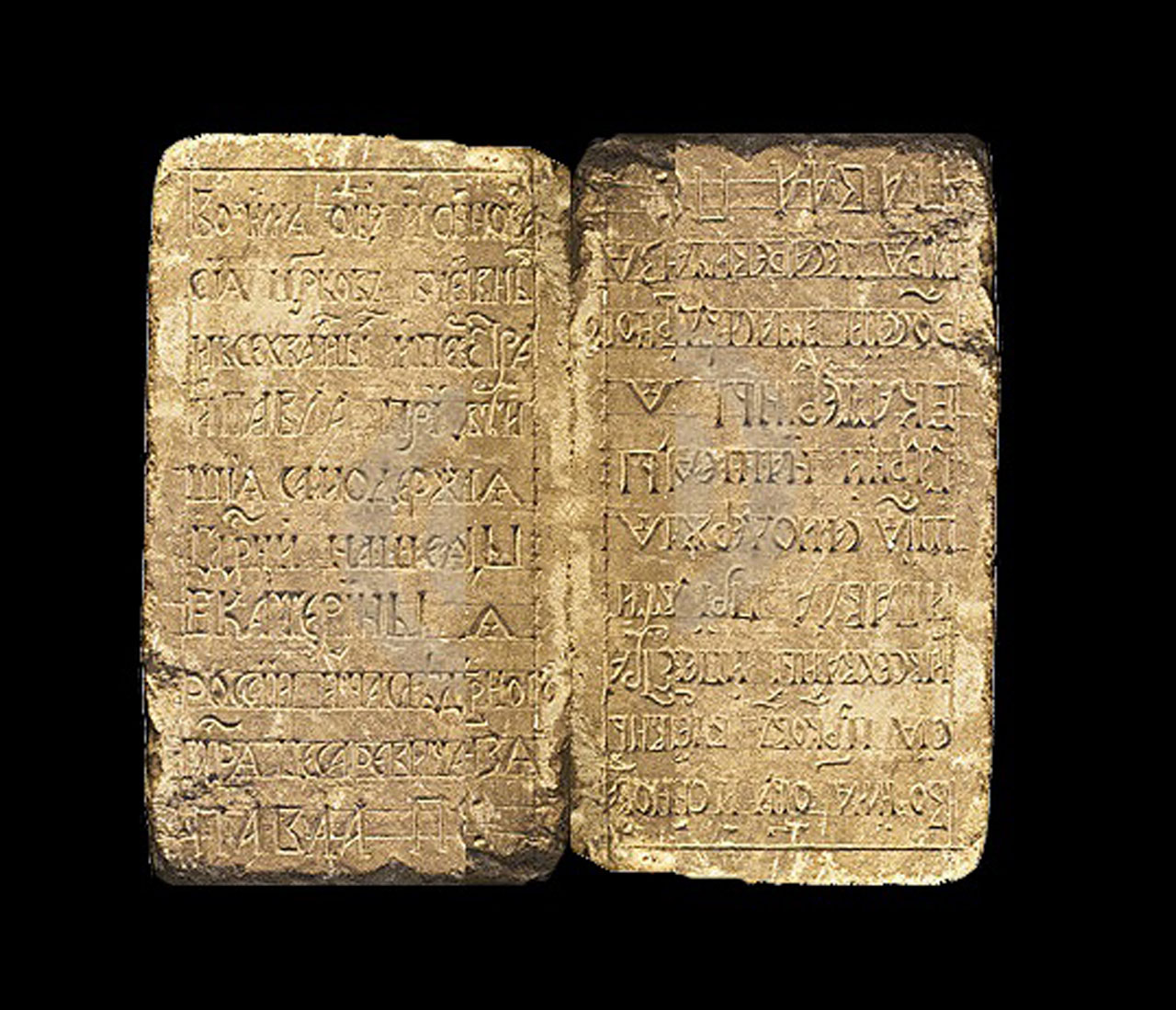 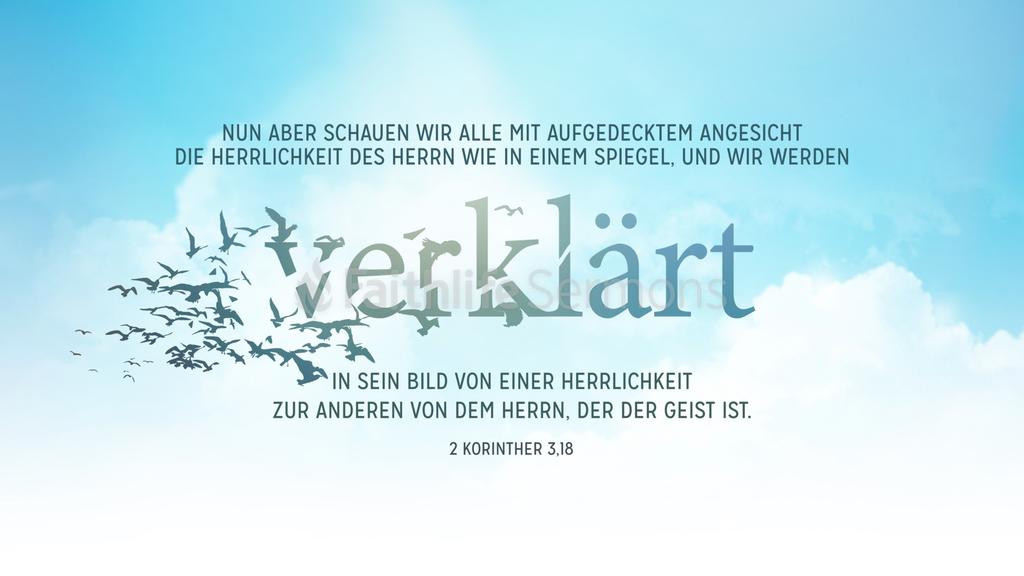 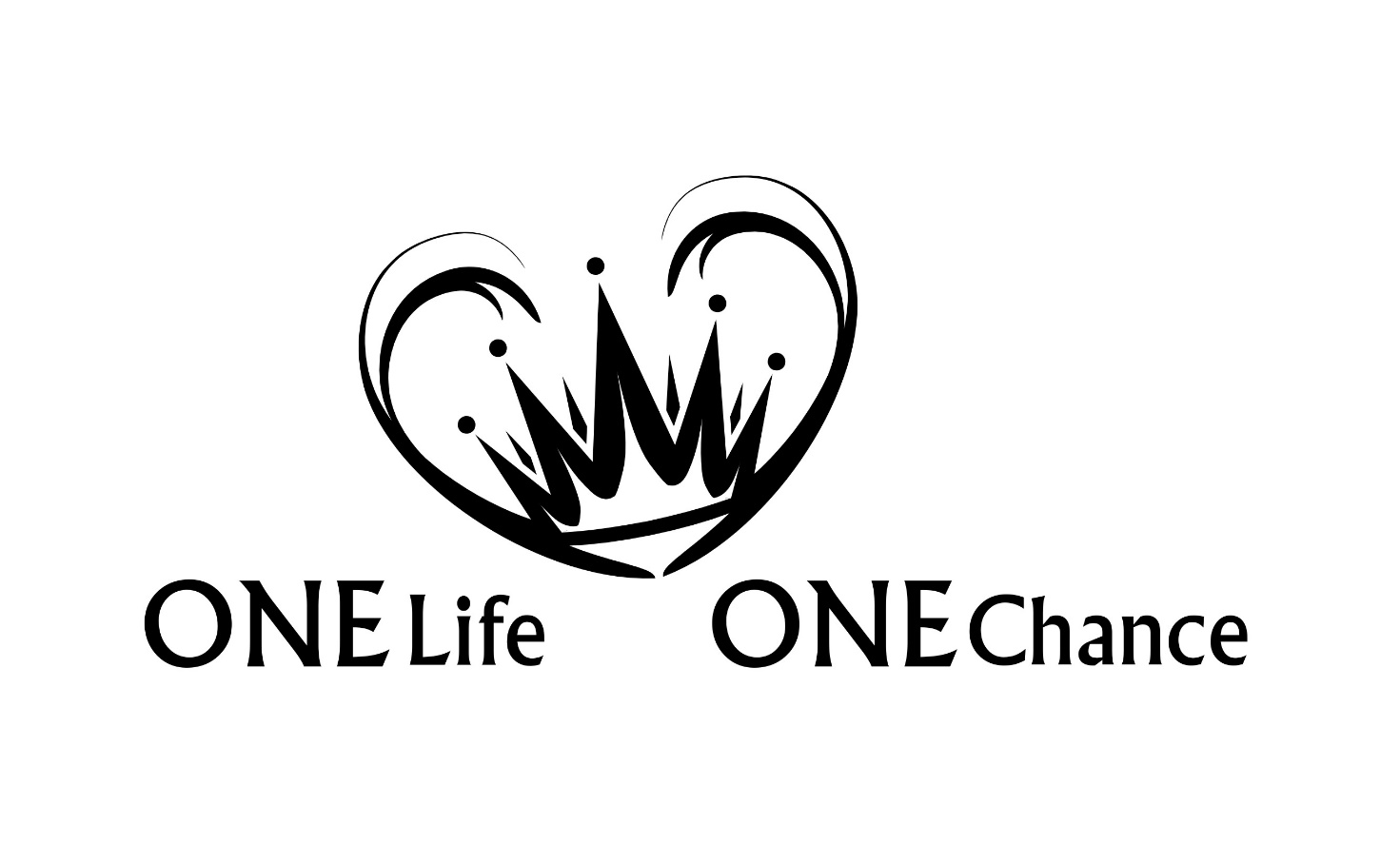 Exodus Teil 2